Муниципальное бюджетное общеобразовательное учреждение средняя общеобразовательная школа №30 имени А.И.Колдунова
Умножение десятичных дробей на натуральное число
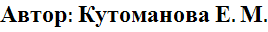 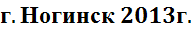 Цели урока:
Отрабатывать умения и навыки выполнения  умножения десятичной дроби на натуральное число;
Развивать самостоятельность в деятельности;
Развивать интерес к математике.
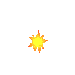 Итоги контрольной работы
«5»- 11 человек: Колесникова, 
                              Нижегородова,
                              Пузырев, 
                              Подоляко, 
                              Овсянникова, 
                              Репета, 
                              Зиновьева, 
                              Пустынникова, 
    Зацепина,                                                                                         Калимуллина,
Матвиенко.
«4»- 9 человек: Корнеева,
                            Петрова,
                            Чикиров,
                            Володинский,
                            Разумная,
                            Чищалов,
                            Давыдова,
                            Рожко,
                            Макарова.
«3»-  4 человека: Лазуткин,
                               Степанова,
                               Баранюк,
                               Коротков.   
«2»- 1 человек:    Акулова.
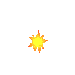 Выполни действия:
3,7·2=
2,1·4=
1,5·2=
3,5·2=
2,5·2=
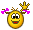 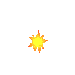 Выполни действия:
2,7·2=
3,1·4=
4,5·2=
6,5·2=
7,5·2=
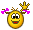 Выполнение упражнений по теме
Выполним №1306 (2 столбик)
ж) 4,55·6·7=4,55·42=
     4,55
    ×  42
      910
+1820
  191,10
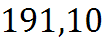 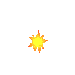 Выполнение упражнений по теме
Выполним №1306 (2 столбик)
3) 12,344·15·16=
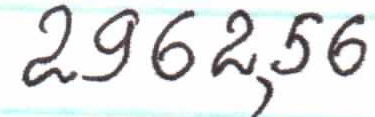 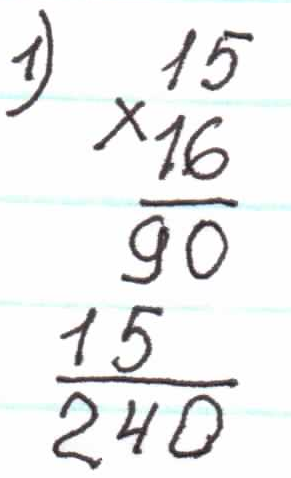 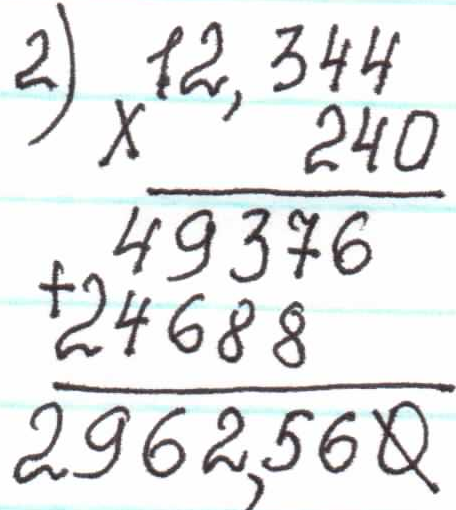 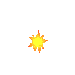 Выполнение упражнений по теме
Выполним №1306 (2 столбик)
и)  (2,8+5,3)·12=
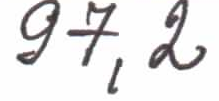 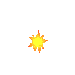 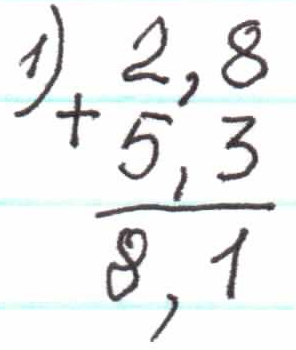 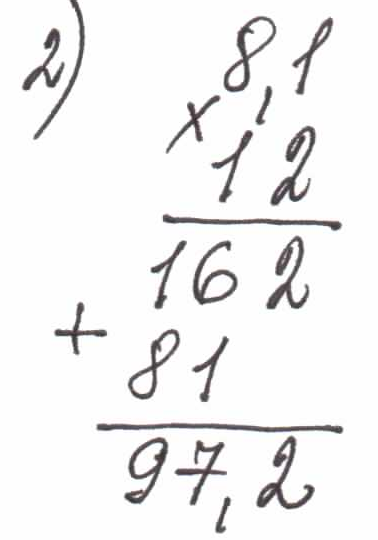 Выполнение упражнений по теме
Выполним №1306 (2 столбик)
к)  (8,7-4,3)·15=
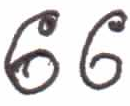 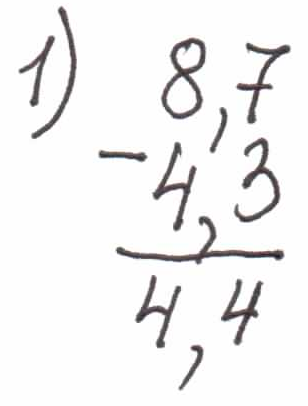 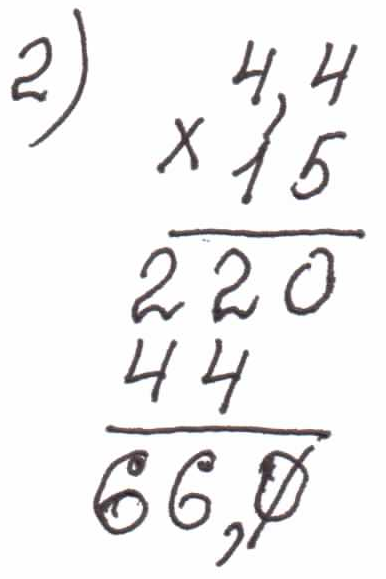 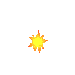 Выполнение упражнений по теме
Выполним №1306 (2 столбик)
л)  (6,31+2,59)·25=
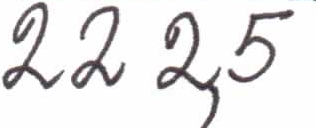 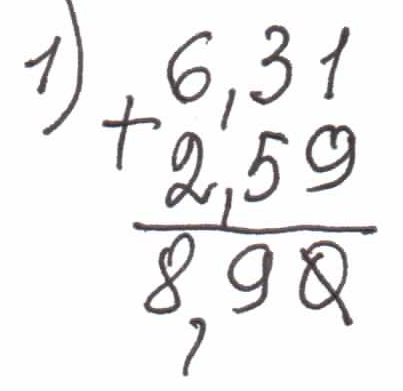 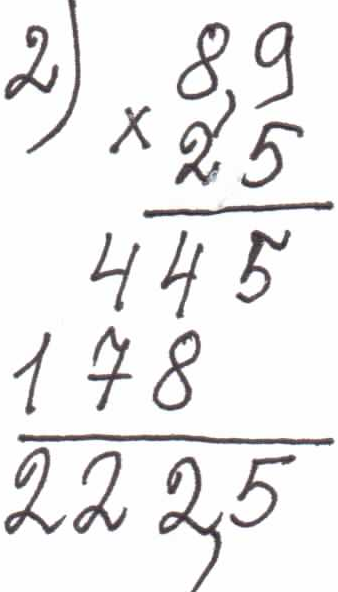 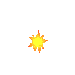 Выполнение упражнений по теме
Выполним №1306 (2 столбик)
м)  (7,329-2,079)·14=
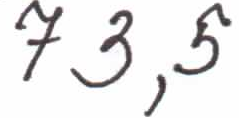 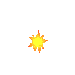 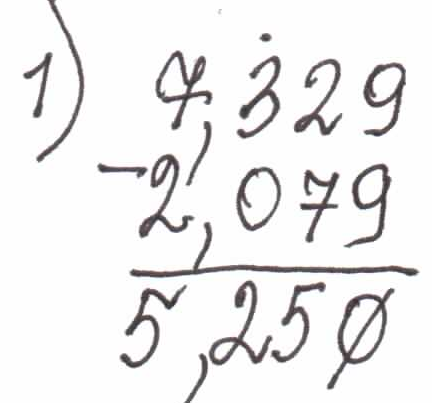 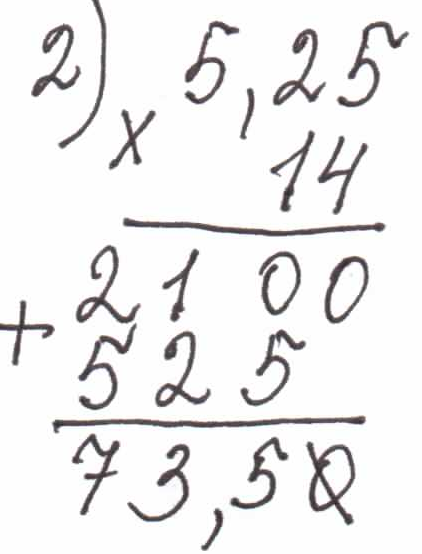 Физкультминутка
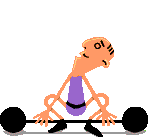 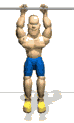 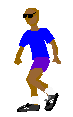 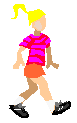 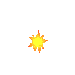 Выполним № 1309.

Выполним № 1310а.

Выполним  № 1312.
Домашнее задание
П.34,
№1330(а-г)
№1331,
№1332.
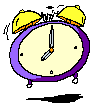 УДАЧИ!